The Power of Parent Engagement in Schools.
By: Lisa Baggio
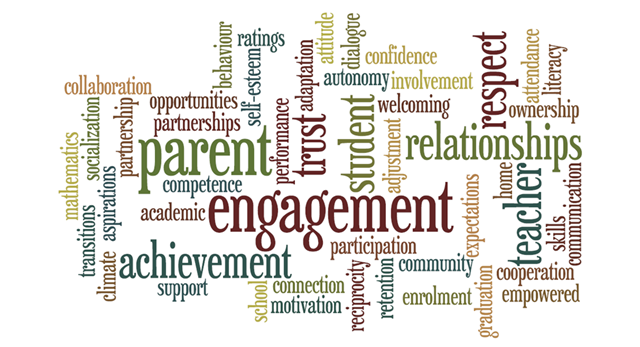 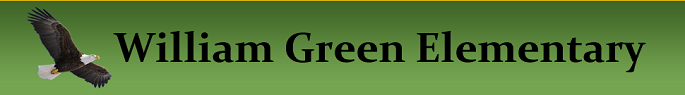 Principals Message to Parents: 
I strongly urge all of you to get involved in any way you can.  Please join the PTA, School Site Council, English Learner Advisory Council, volunteer in your child’s classroom, or volunteer around campus supporting teachers and staff to create a positive learning environment for all.  We cannot do it without you so please get involved somehow! 
Jenny Padilla
Topic and Rationale
Why Parent workshops…..

According to Yoder and Lopez(2013):
English Language Learners
Marginalized Group: ELL’s both parents and students.
Why: 92.81% ELL’S
According to Niehaus and Adelson:
 there is a Positive Correlation between  parental involvement among ELL’s and student success.
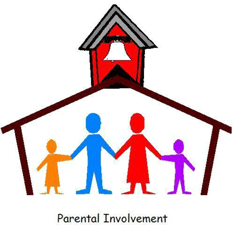 Literature Review Findings:
Yoder and Lopez(2013)

“parental engagement in a child’s education has been supported by tons of literature to be important for the future success of children.”
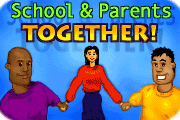 Literature Review Cont’d
Barriers that prevent parents from attending school events:
Child-Care
Transportation
Time and Day
Translation
Anxiety
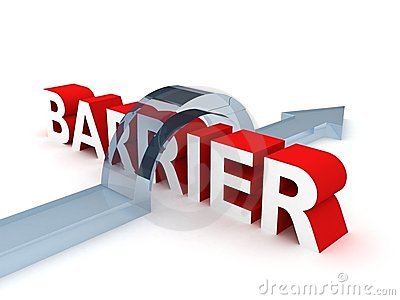 School Data
Among the 786 students, the following individuals attended the below school-wide events.
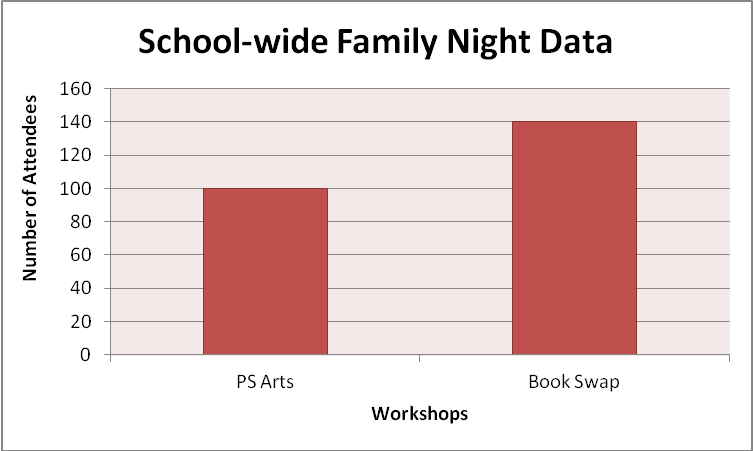 School Data Continued:
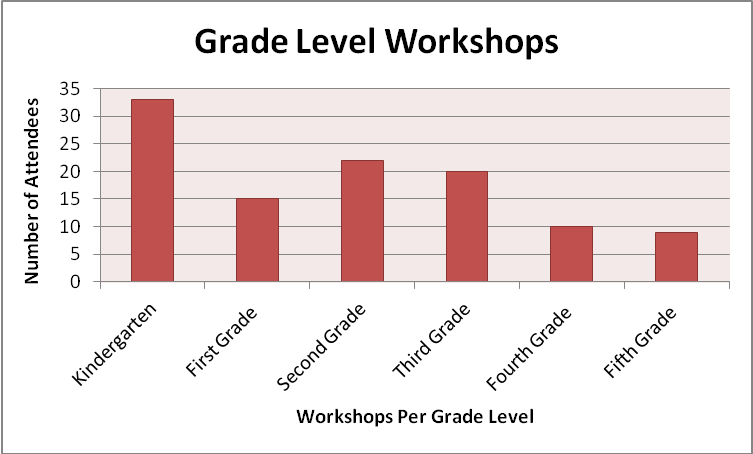 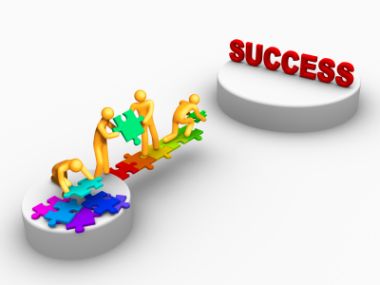 The Team
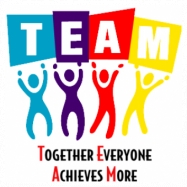 The Timeline
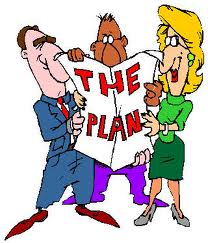 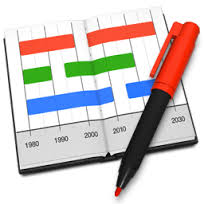 PDSA CYCLE 1-Grades 4 and 5 Only
Analyze Pre-Survey results with team
Present to SSC
Plan inference based workshop
Analyze/Plan
Workshop3/ Survey
Workshop 1/Survey
Analyze/Plan
Analyze/Plan
Workshop 2/Survey
Plan Workshop 2
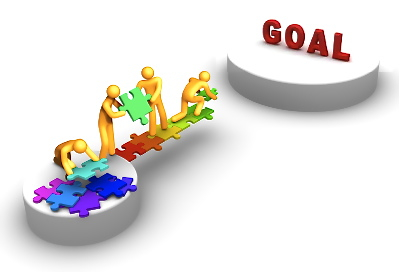 Goals:
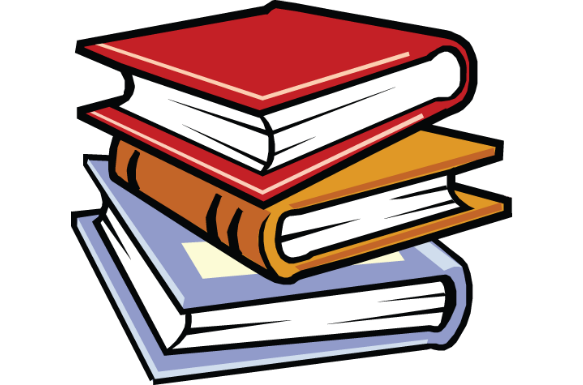 References
Adelson, N. a. (2014). School Support, Parental Involvement, and Academic and Social-Emotional Outcomes for English Language Learners. American Educational Research Journal, 810-843.

Hoover-Dempsey, K. V. (2005). Why do parents become involved? Research findings and implications. The Elementary School Journal, 106, 105–130.

Jamie Rae Yoder, A. L. (2013). Parent's Perceptions of Involvement in Children's Education:Findings from a Qualitative Study of Public Housing Residents. Child and Adolescent Social Work Journal, 20.

Kirkner, J. O. (2014). The Impact of a Collaborative Family Involvement Program on Latino Families and Children’s Educational Performance . School Community Journal, 211-234.
Questions?
Thank you!
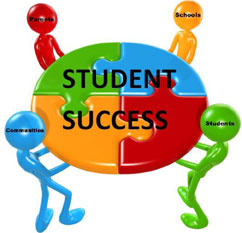